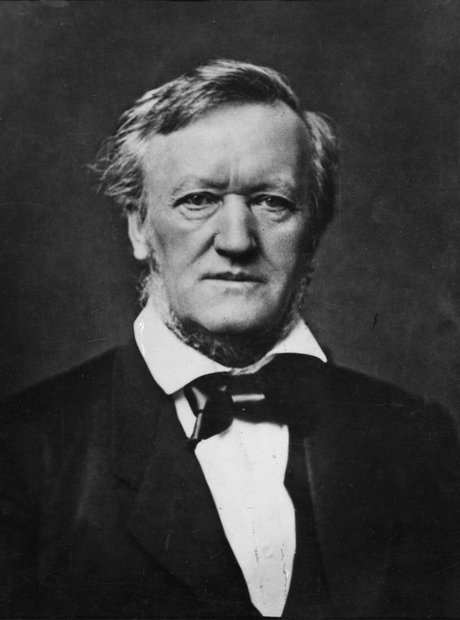 Wagner: A Revolution of Form or Formal Convention?
(Avoidance of standard, closed musical forms, foursquare melody)
Wagner: A Revolution of Form or Formal Convention?
(Avoidance of standard, closed musical forms, foursquare melody)
Rather: “unending/infinite melody” as 
a new feature of “the music of the future”
Wagner: A Revolution of Form or Formal Convention?
(Avoidance of standard, closed musical forms, foursquare melody)
Rather: “unending/infinite melody” as 
a new feature of “the music of the future”
“Web” of omnipresent Leitmotifs, presented quasi-developmentally—thus steering clear of traditional forms altogether?
Wagner: A Revolution of Form or Formal Convention?
(Avoidance of standard, closed musical forms, foursquare melody)
Rather: “unending/infinite melody” as 
a new feature of “the music of the future”
Or: suggestions of various other kinds of free shaping though a variety of means, e.g.:
Tonal balances (“form” via keys only)?
“Web” of omnipresent Leitmotifs, presented quasi-developmentally—thus steering clear of traditional forms altogether?
Wagner: A Revolution of Form or Formal Convention?
(Avoidance of standard, closed musical forms, foursquare melody)
Rather: “unending/infinite melody” as 
a new feature of “the music of the future”
Or: suggestions of various other kinds of free shaping though a variety of means, e.g.:
Tonal balances (“form” via keys only)?

Allusions to more traditional forms that are then not fully realized or closed?
“Web” of omnipresent Leitmotifs, presented quasi-developmentally—thus steering clear of traditional forms altogether?
Wagner: A Revolution of Form or Formal Convention?
(Avoidance of standard, closed musical forms, foursquare melody)
Rather: “unending/infinite melody” as 
a new feature of “the music of the future”
Or: suggestions of various other kinds of free shaping though a variety of means, e.g.:
Tonal balances (“form” via keys only)?

Allusions to more traditional forms that are then not fully realized or closed?

Free allusions to symphonic forms (sonata? multimovement forms?
“Web” of omnipresent Leitmotifs, presented quasi-developmentally—thus steering clear of traditional forms altogether?
Wagner: A Revolution of Form or Formal Convention?
(Avoidance of standard, closed musical forms, foursquare melody)
Rather: “unending/infinite melody” as 
a new feature of “the music of the future”
Or: suggestions of various other kinds of free shaping though a variety of means, e.g.:
Tonal balances (“form” via keys only)?

Allusions to more traditional forms that are then not fully realized or closed?

Free allusions to symphonic forms (sonata? multimovement forms?

Large, varied cycles (rotations) of thematic and motivic complexes?
“Web” of omnipresent Leitmotifs, presented quasi-developmentally—thus steering clear of traditional forms altogether?
“German Romantic Operas”

Wagner, Der fliegende Holländer (1841, Dresden prem., 1843)

Wagner, Tannhäuser (1843-45, Dresden prem., 1845)

Wagner, Lohengrin (1846-48, Weimar prem., 1850)
“Music Dramas”

Der Ring des Nibelungen (Tetralogy):

Das Rheingold (1853-54)
Die Walküre (1854-56)
Siegfried, Acts 1 & 2 (1856-57)
		 		Tristan und Isolde (1857-59)
				Die Meistersinger von Nürnberg (1862-67)
Siegfried, Act 3 (1869-71)
Götterdämmerung (1869-74)

   				Parsifal (1878-81)
Tristan und Isolde (1857-59; premiere, Munich 1865)
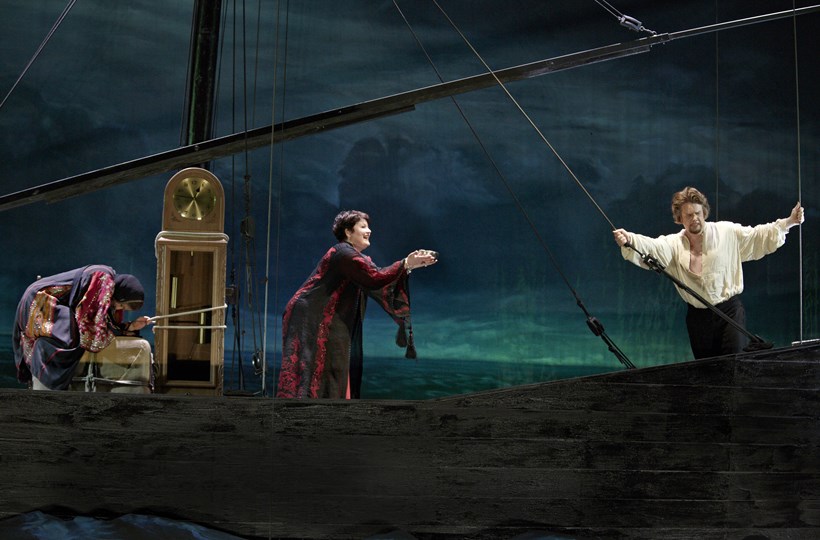 Tristan und Isolde (1857-59; premiere, Munich 1865)
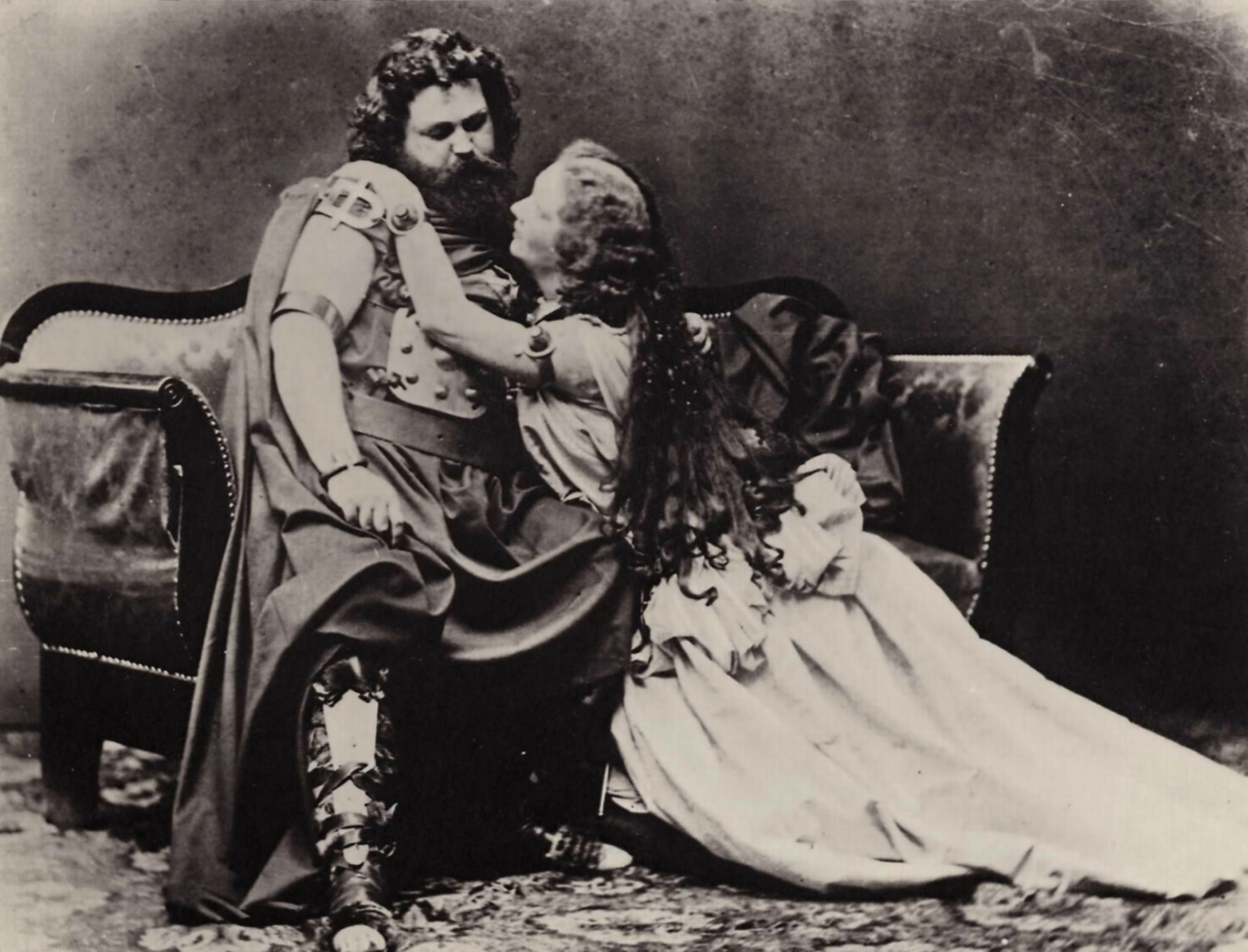 Ludwig and Malvina Schnorr von Carolsfeld costumed as Tristan and Isolde
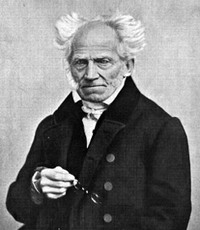 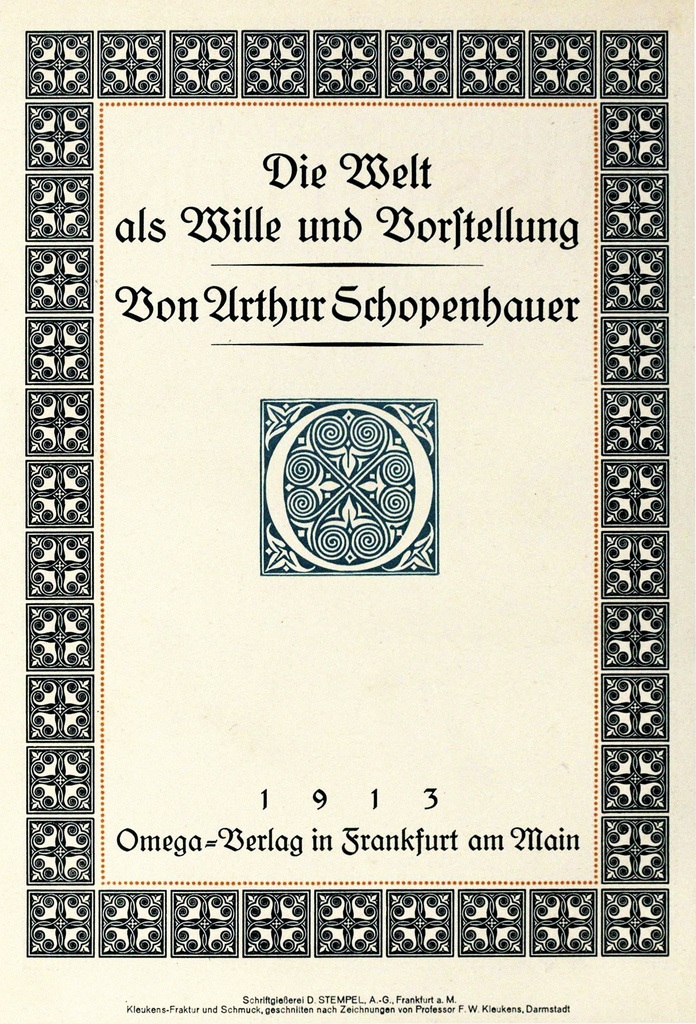 Arthur Schopenhauer (1788-1860)
The World as Will and Representation 
(orig. 1819)
The “pessimistic” philosopher
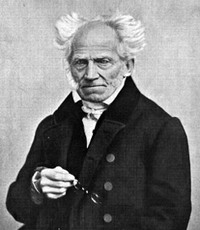 Arthur Schopenhauer (1788-1860)
The “pessimistic” philosopher


Complex philosophy of a ruthless force (the “will”), objectified in human beings, underpinning us all, driving us ever onward: desire, despair, distress
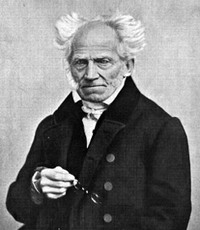 Arthur Schopenhauer (1788-1860)
The “pessimistic” philosopher


Complex philosophy of a ruthless force (the “will”), objectified in human beings, underpinning us all, driving us ever onward: desire, despair, distress

Only two temporary escape routes:
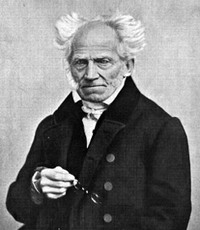 Arthur Schopenhauer (1788-1860)
The “pessimistic” philosopher


Complex philosophy of a ruthless force (the “will”), objectified in human beings, underpinning us all, driving us ever onward: desire, despair, distress

Only two temporary escape routes:

	renunciation of desire, becoming
	non-conscious of the world and its 	problems
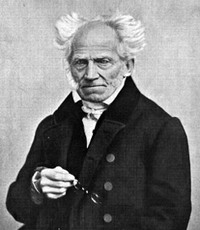 Arthur Schopenhauer (1788-1860)
The “pessimistic” philosopher


Complex philosophy of a ruthless force (the “will”), objectified in human beings, underpinning us all, driving us ever onward: desire, despair, distress

Only two temporary escape routes:

	renunciation of desire, becoming
	non-conscious of the world and its 	problems

	music, the highest of the arts,	temporarily capable of 	contemplating the will itself, 
	accessing the inner essence of things—
	a bodiless drive to the “thing-in-itself”
	behind all reality
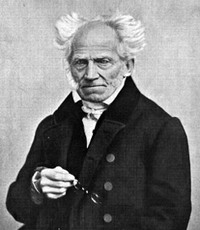 Arthur Schopenhauer (1788-1860)
The “pessimistic” philosopher


Complex philosophy of a ruthless force (the “will”), objectified in human beings, underpinning us all, driving us ever onward: desire, despair, distress

Only two temporary escape routes:

	renunciation of desire, becoming
	non-conscious of the world and its 	problems

	music, the highest of the arts,	temporarily capable of 	contemplating the will itself, 
	accessing the inner essence of things—
	a bodiless drive to the “thing-in-itself”
	behind all reality (music as metaphysics)
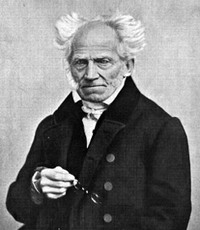 Arthur Schopenhauer (1788-1860)
Tristan: Chromaticism and Ambiguity of Tonality
Tristan: Chromaticism and Ambiguity of Tonality
Few strong cadences; frequent vagueness or uncertainty of tonal centers
Tristan: Chromaticism and Ambiguity of Tonality
Few strong cadences; frequent vagueness or uncertainty of tonal centers
?
chromatic; tonally uncertain
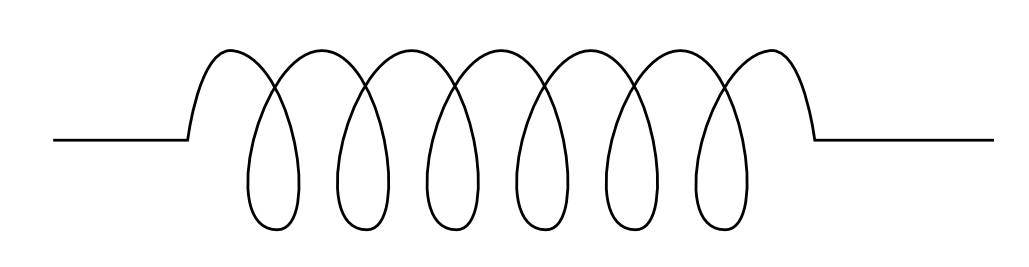 V7
Onset
of a
phrase
Or
deceptive/
evaded
cadence
Tristan: Chromaticism and Ambiguity of Tonality
Few strong cadences; frequent vagueness or uncertainty of tonal centers
?
chromatic; tonally uncertain
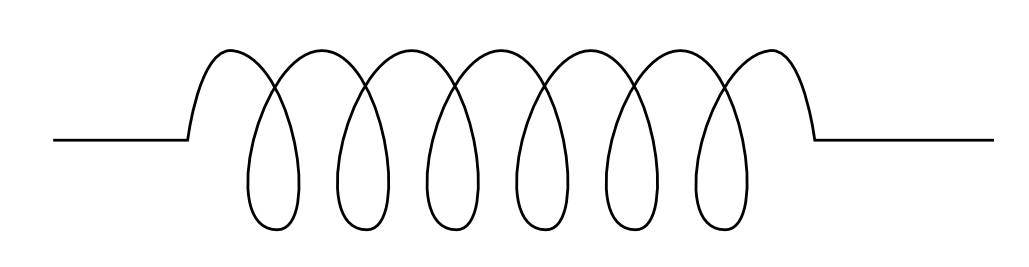 V7
Onset
of a
phrase
Or
deceptive/
evaded
cadence
Harmonically ambiguous “Tristanesque” appoggiaturas
“German Romantic Operas”

Wagner, Der fliegende Holländer (1841, Dresden prem., 1843)

Wagner, Tannhäuser (1843-45, Dresden prem., 1845)

Wagner, Lohengrin (1846-48, Weimar prem., 1850)
“Music Dramas”

Der Ring des Nibelungen (Tetralogy):

Das Rheingold (1853-54)
Die Walküre (1854-56)
Siegfried, Acts 1 & 2 (1856-57)
		 		Tristan und Isolde (1857-59)
				Die Meistersinger von Nürnberg (1862-67)
Siegfried, Act 3 (1869-71)
Götterdämmerung (1869-74)

   				Parsifal (1878-81)
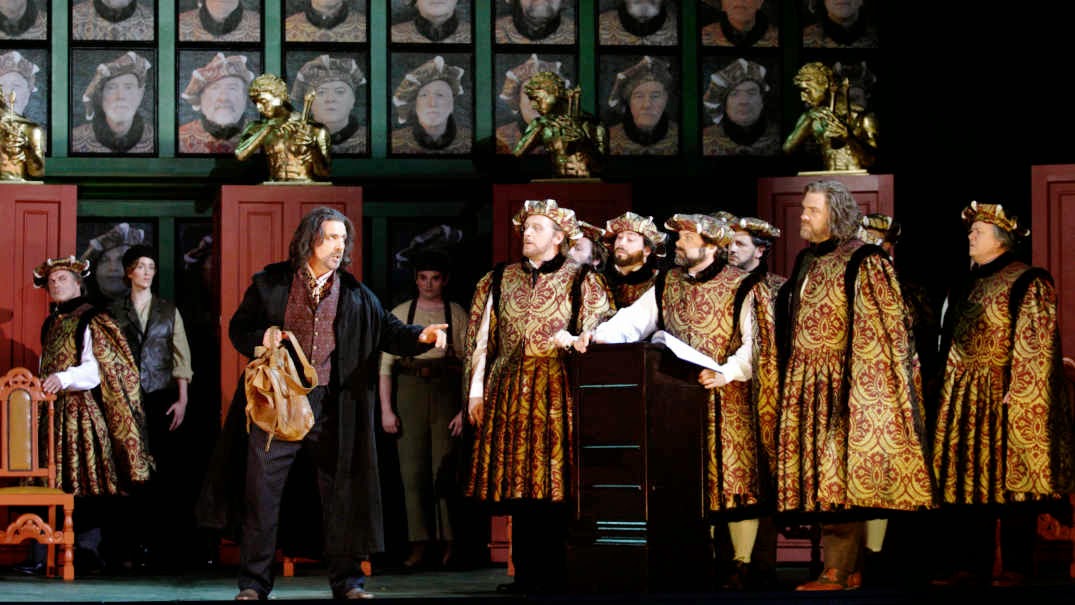 Wagner, Die Meistersinger von Nürnberg (1862-67)
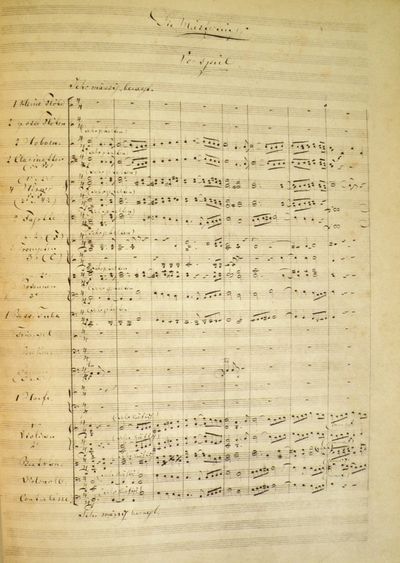 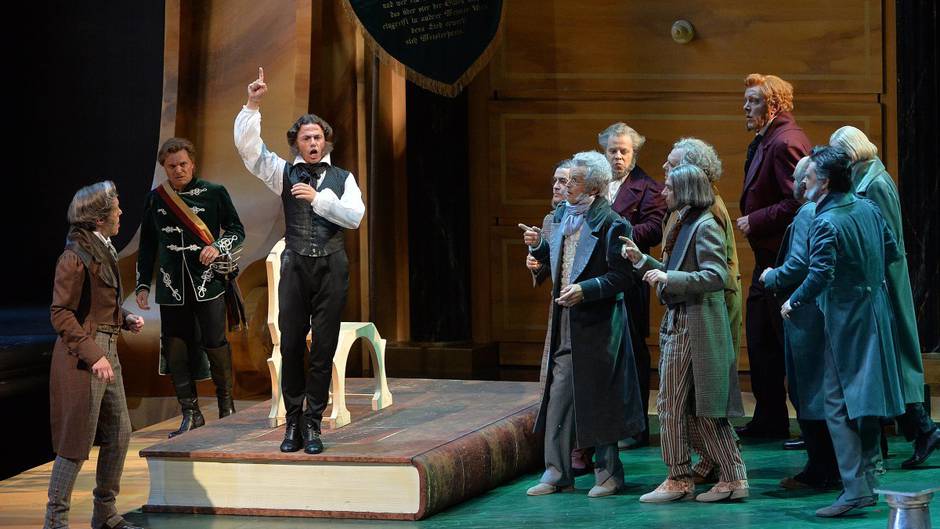 Wagner, Die Meistersinger von Nürnberg (1862-67)
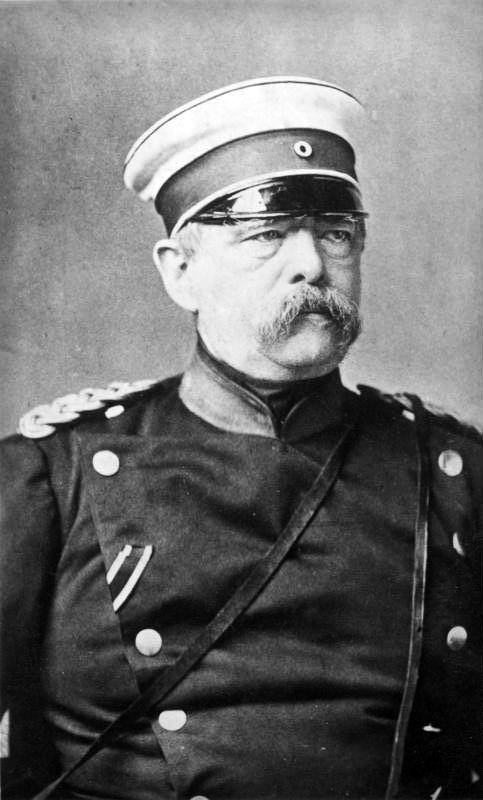 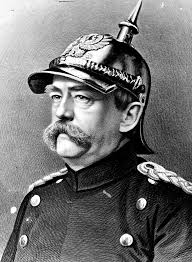 Otto von Bismarck (1815-1898)
The Unification of Germany, 1871 (The “Second Reich”)
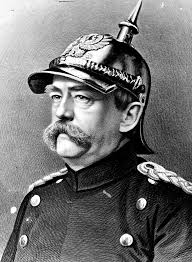 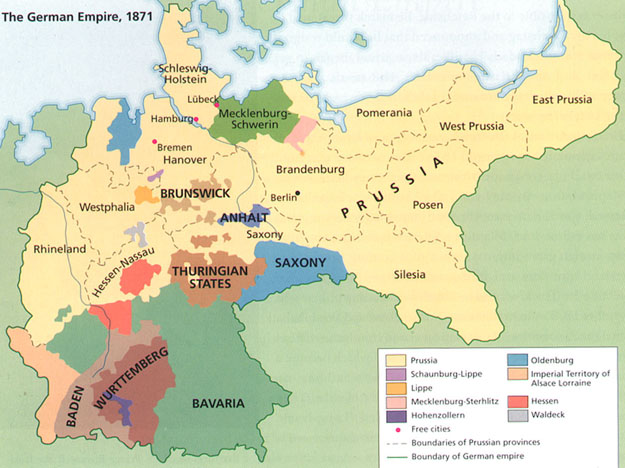 Europe in 1871
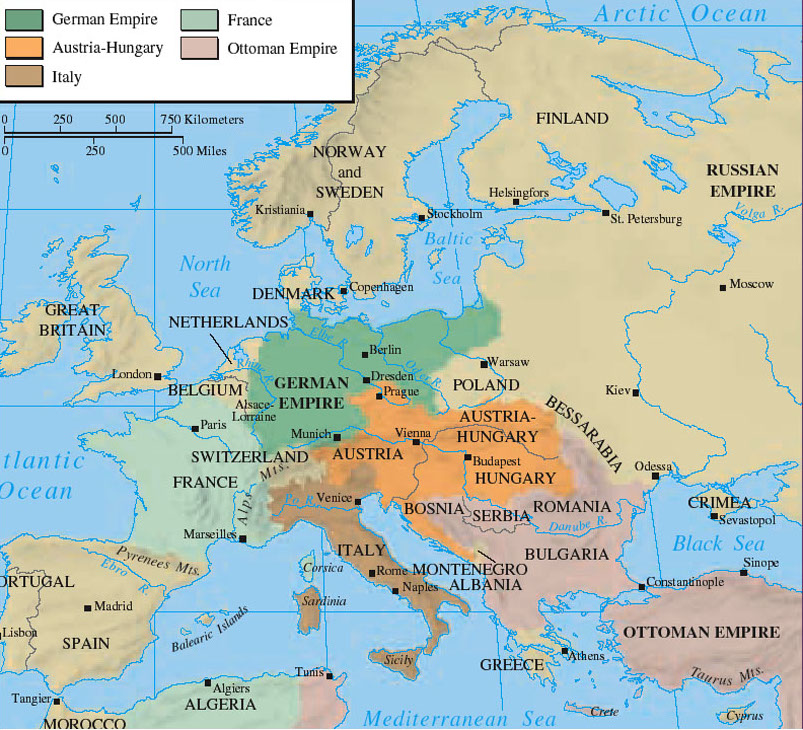 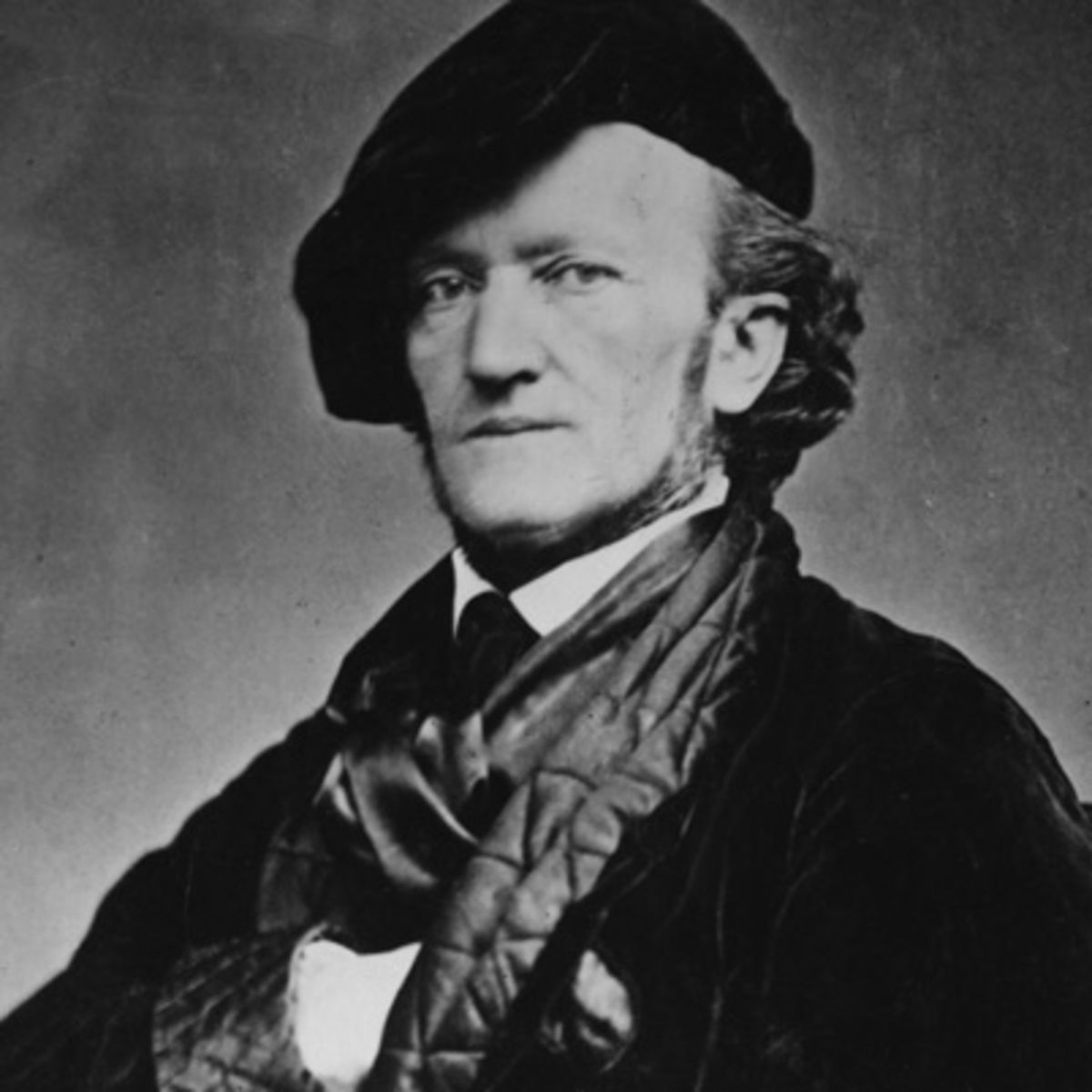 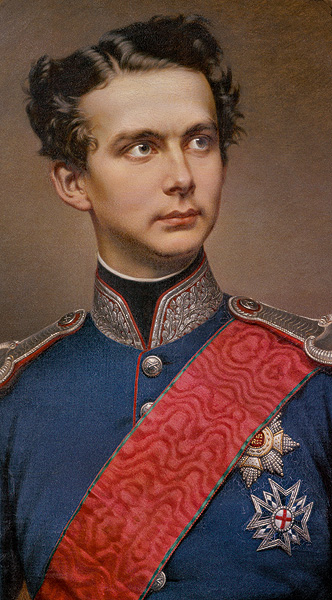 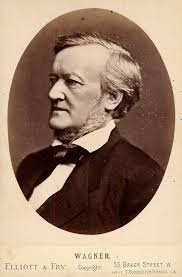 Ludwig II of Bavaria (1845-86)
(reigned 1864-86)
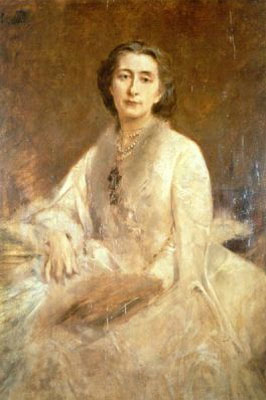 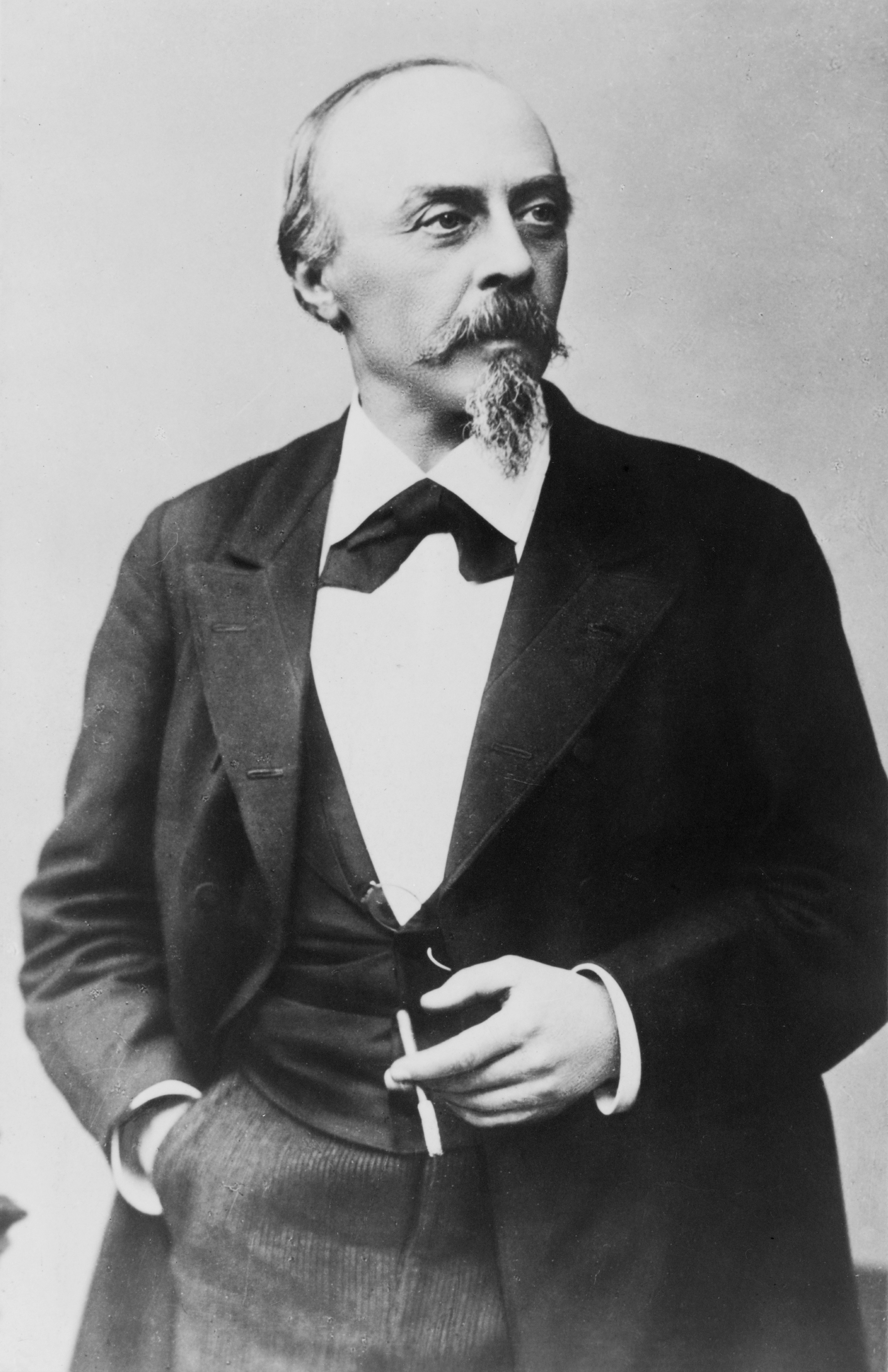 Hans von Bülow                                            Cosima (Liszt) von Bülow
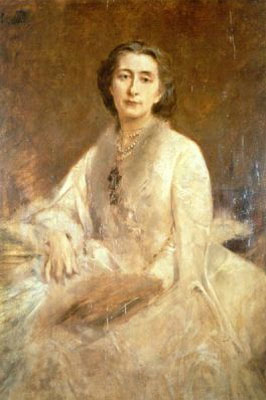 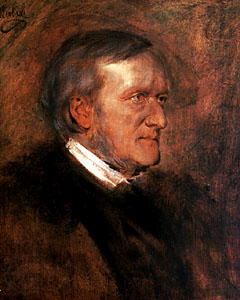 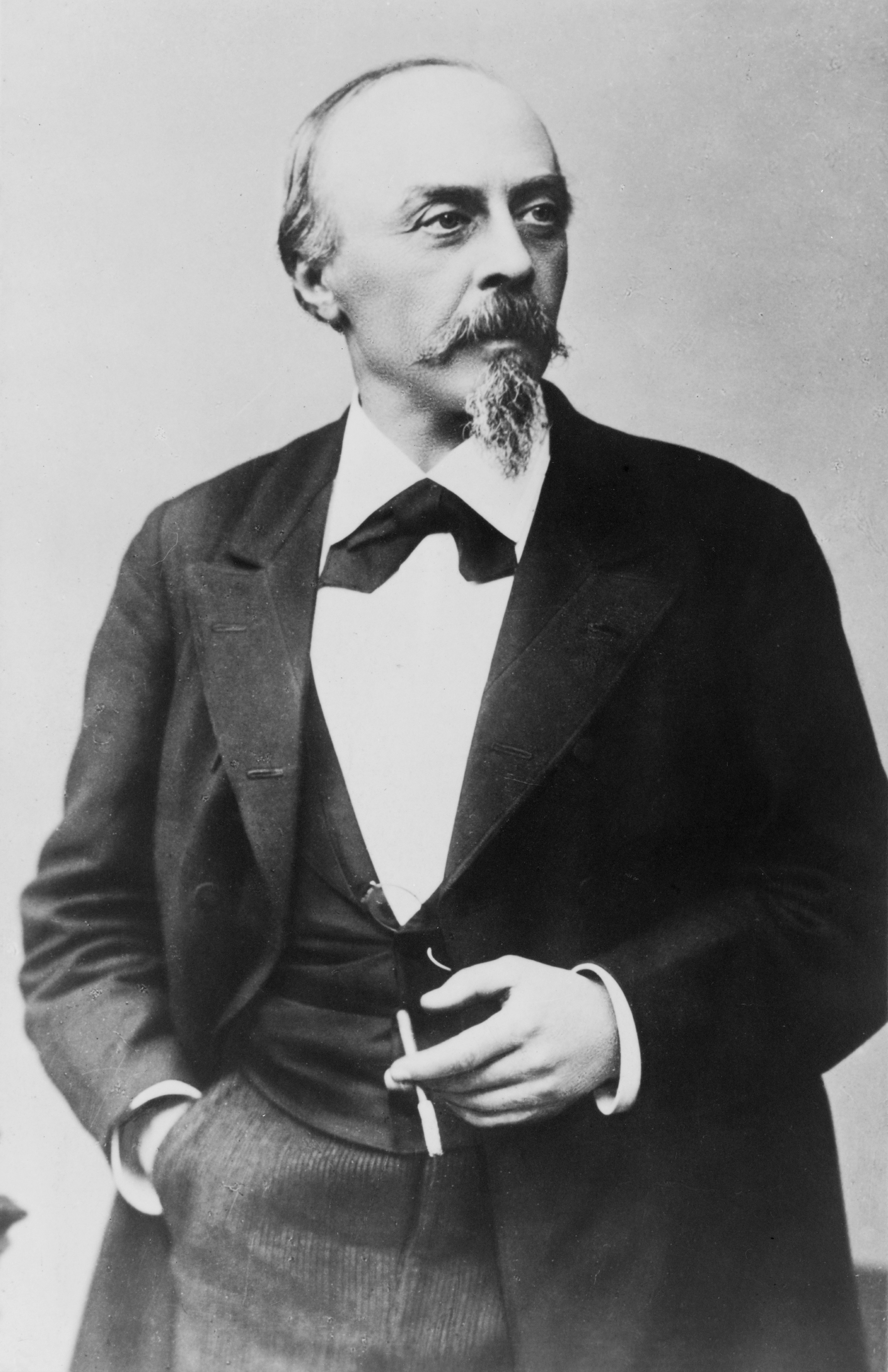 Richard Wagner 	                          Cosima (Liszt) von Bülow
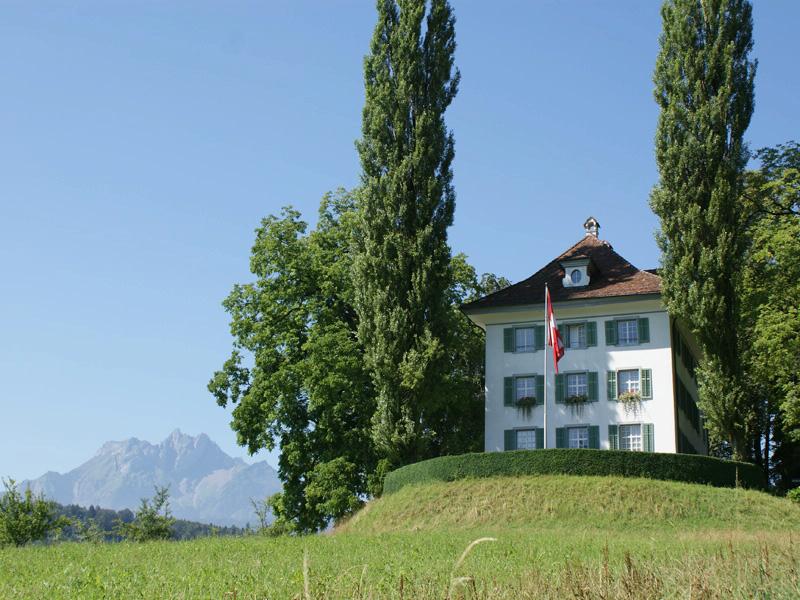 Tribschen (Lucerne, Switzerland)
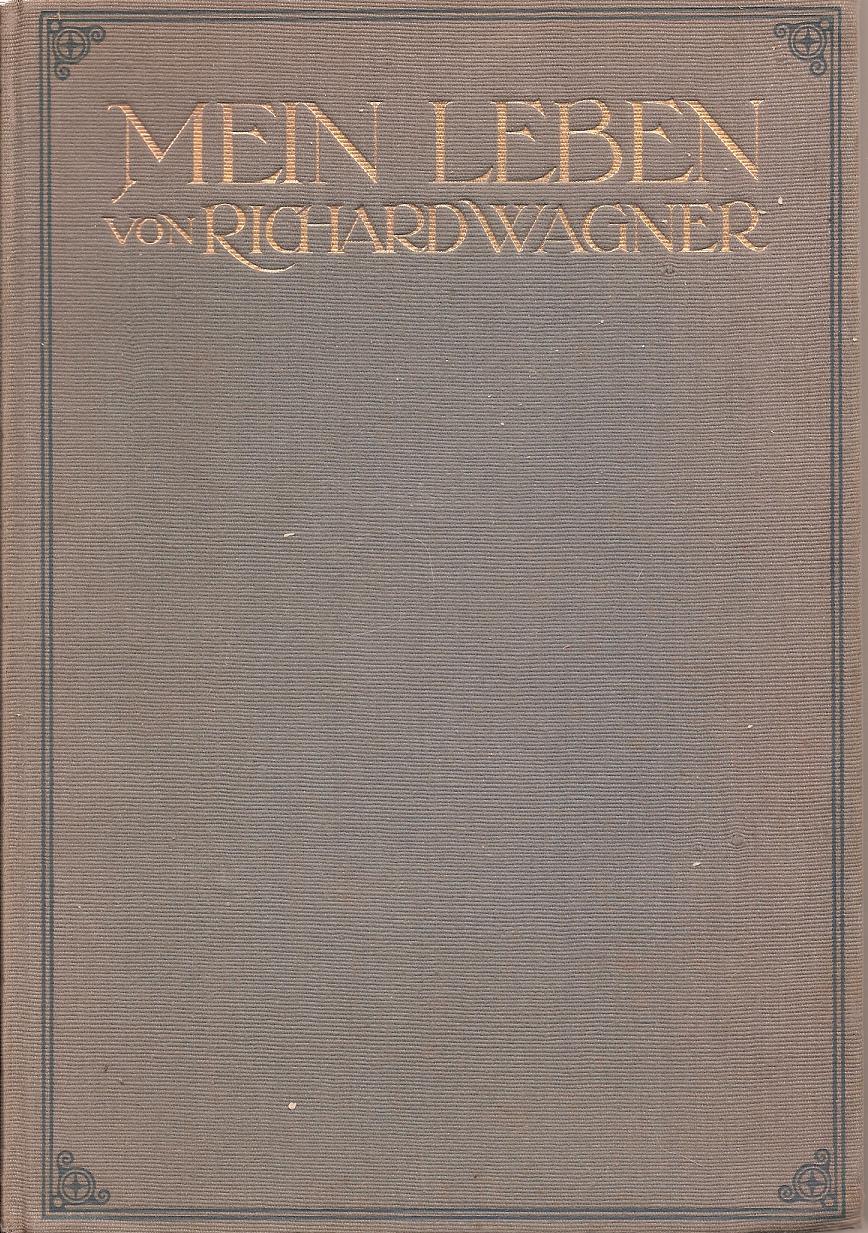 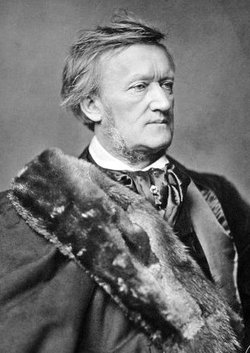 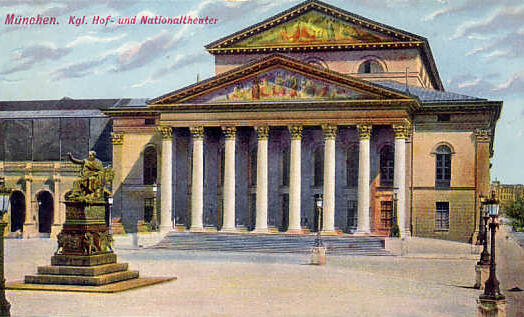 Premieres in Munich
Tristan und Isolde (1857-59) – 1865 
				
Die Meistersinger von Nürnberg (1862-67) – 1868

Das Rheingold (1853-54) – 1869

Die Walküre (1854-56) – 1870
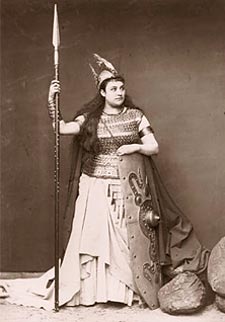 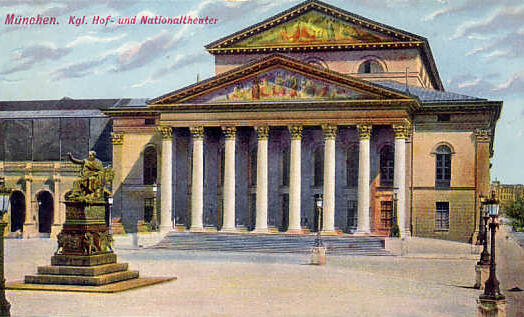 Premieres in Munich
Tristan und Isolde (1857-59) – 1865 
				
Die Meistersinger von Nürnberg (1862-67) – 1868

Das Rheingold (1853-54) – 1869

Die Walküre (1854-56) – 1870
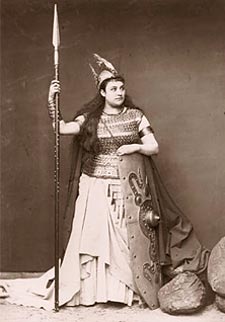 At this time Wagner was also returning to and completing the Ring cycle:

Siegfried, Act 3 (1869-71)
Götterdämmerung (1869-74)
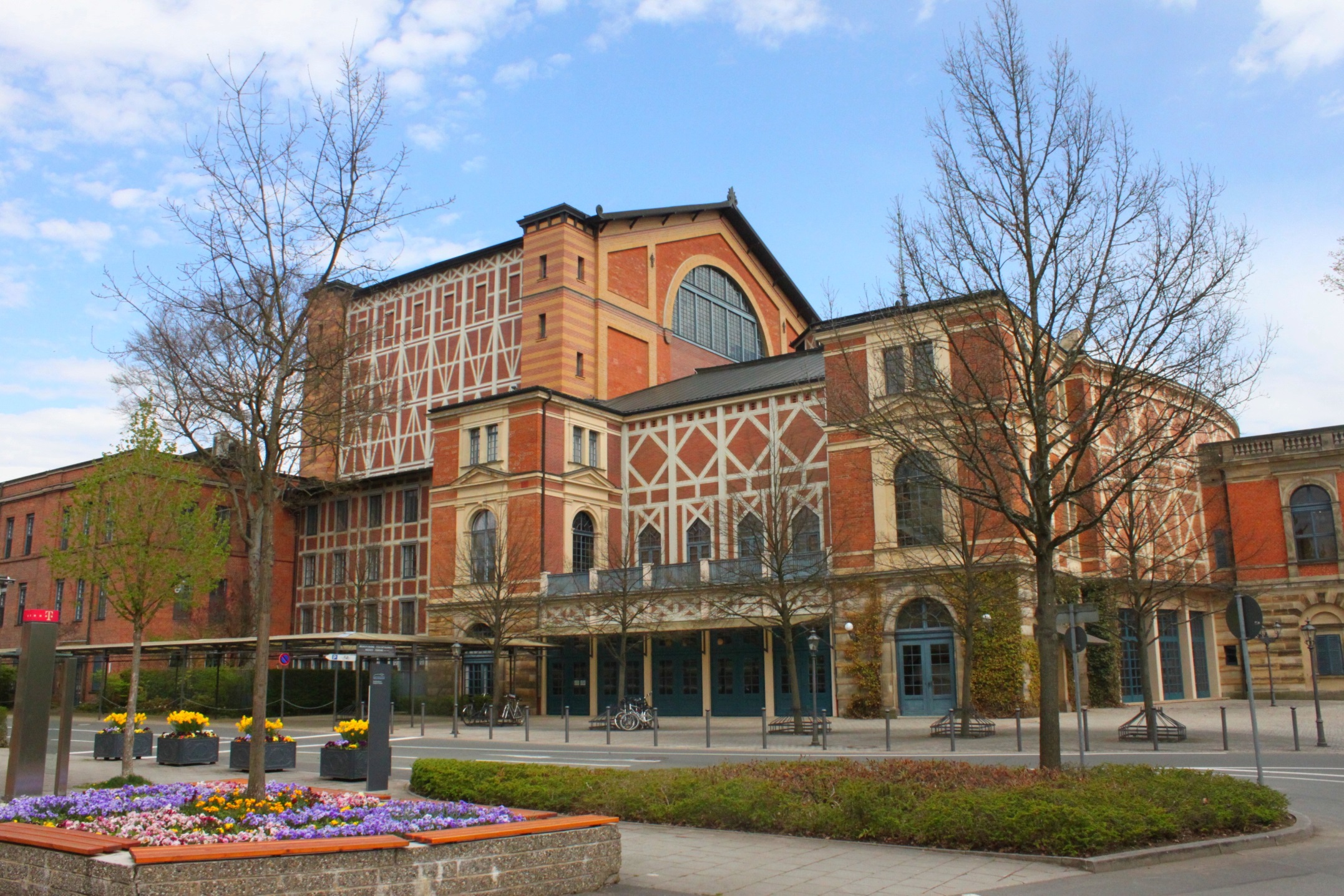 Bayreuth—Festspielhaus (1876)
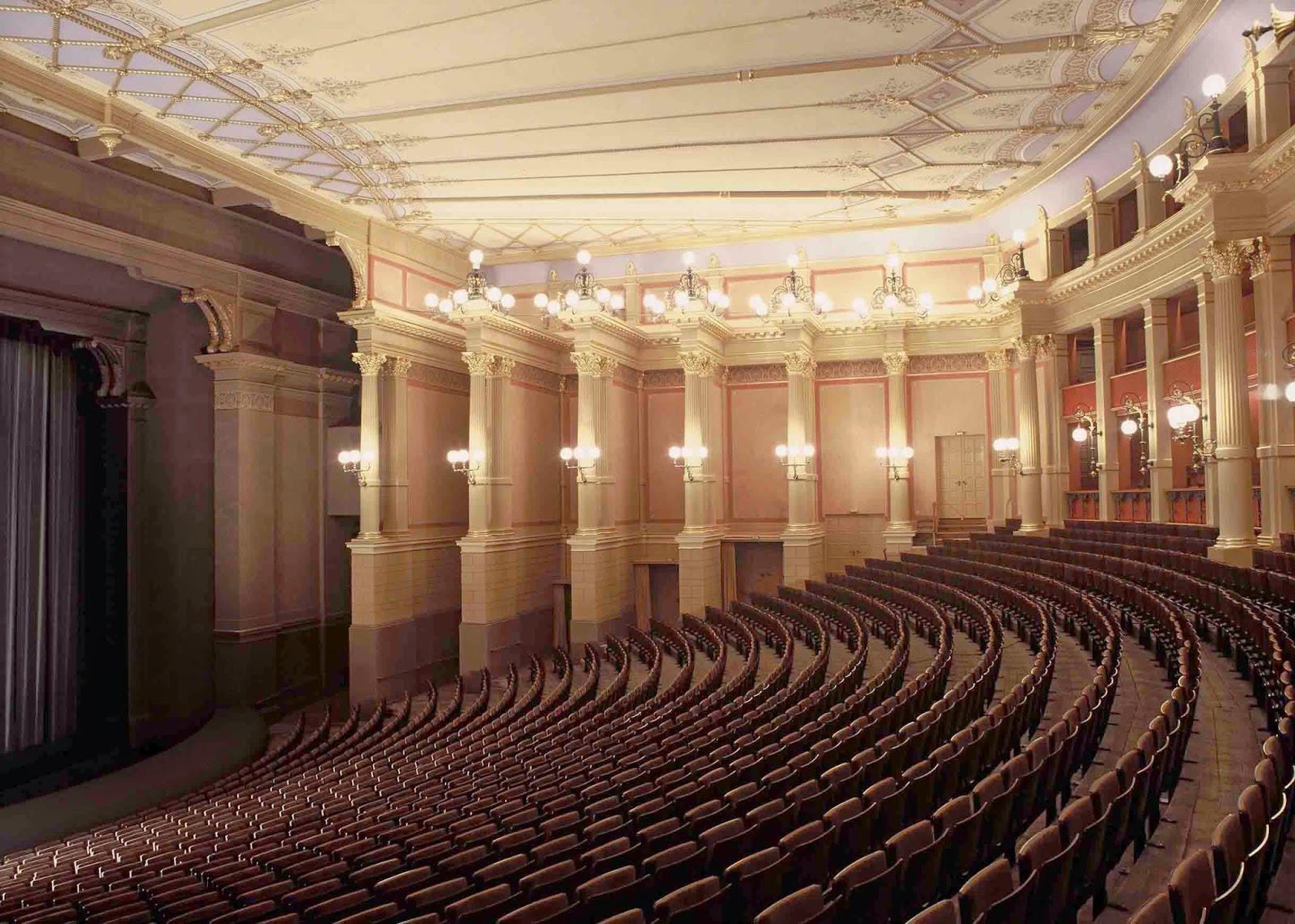 Bayreuth—Festspielhaus (1876)
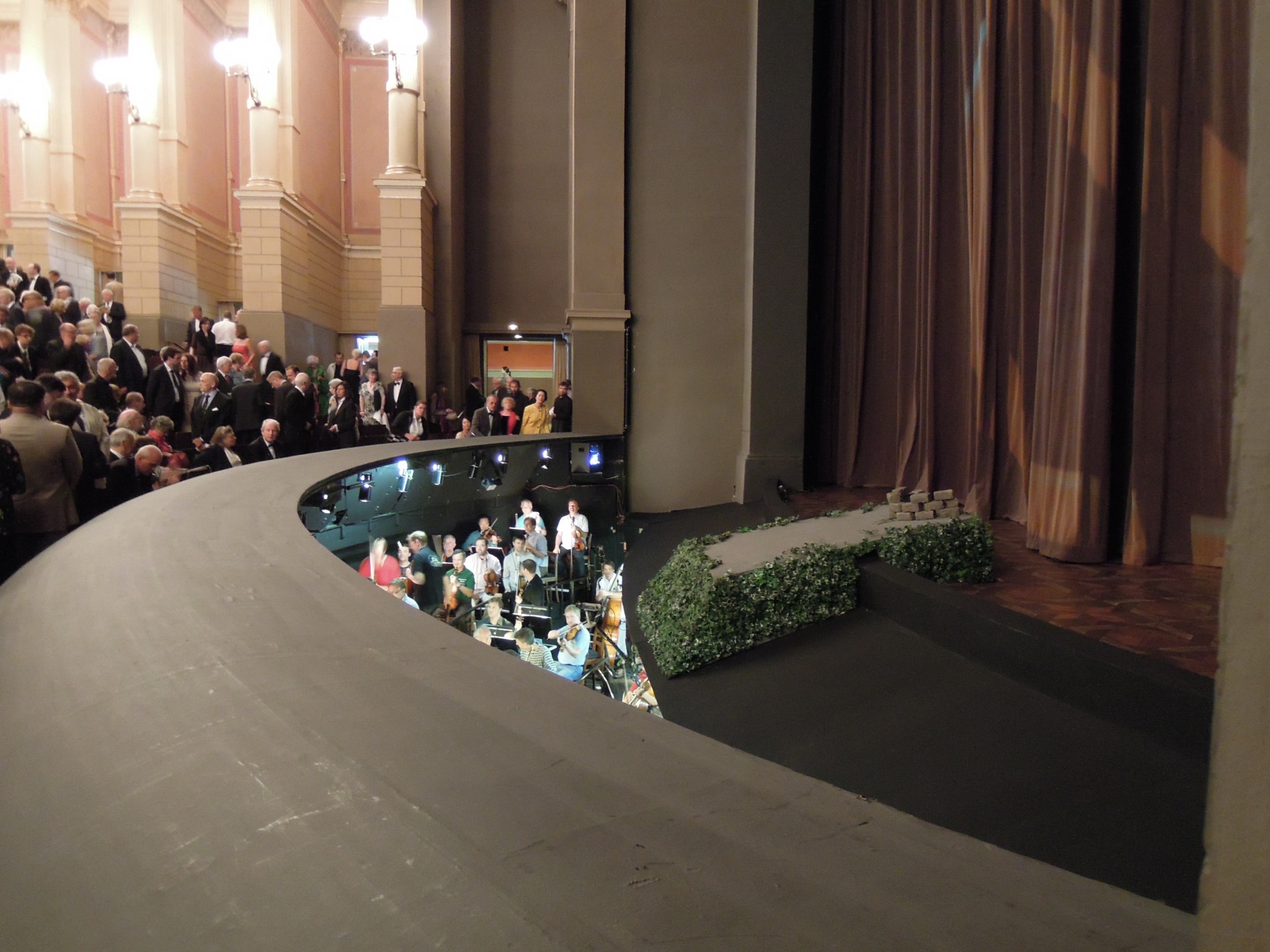 Bayreuth—Festspielhaus (1876)
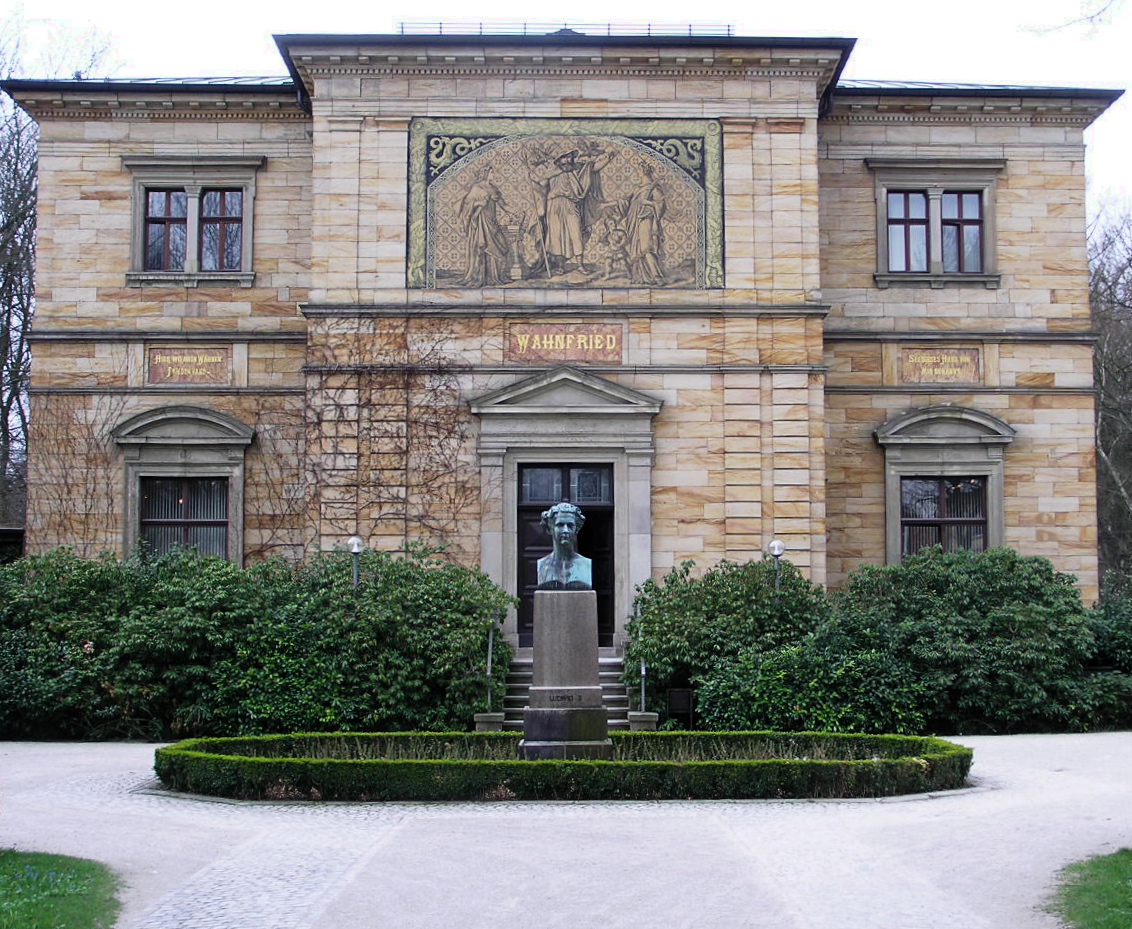 Bayreuth—Haus Wahnfried
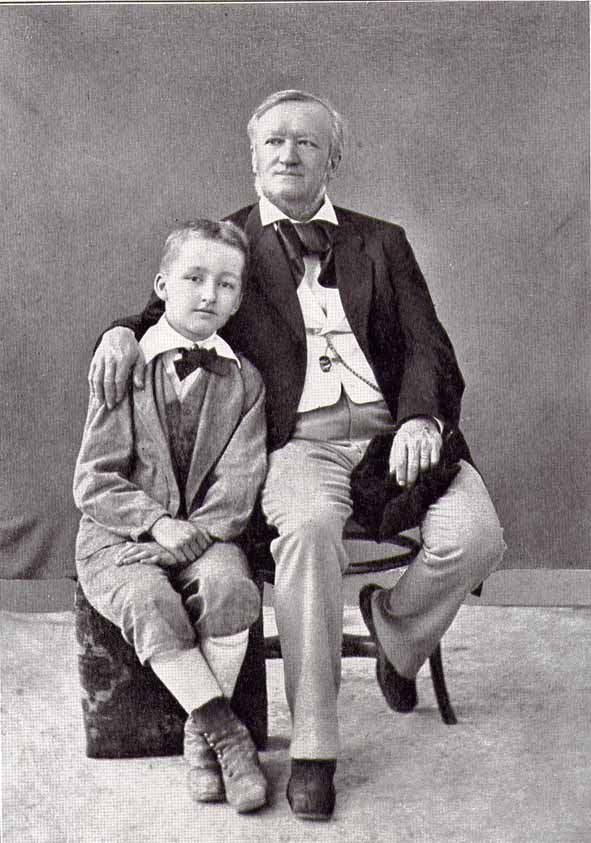 “Beethoven” (1870)

“On the Term ‘Music Drama’” (1872)

“Religion and Art” (1880)
Siegfried and Richard Wagner, 1880
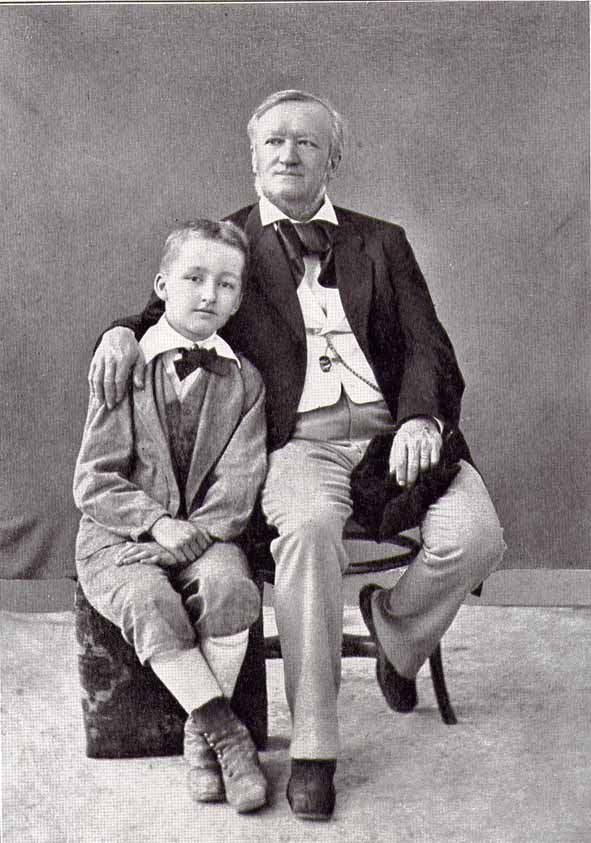 “Beethoven” (1870)

“On the Term ‘Music Drama’” (1872)

	Music Drama = “deeds of music
	made visible”

“Religion and Art” (1880)
Siegfried and Richard Wagner, 1880
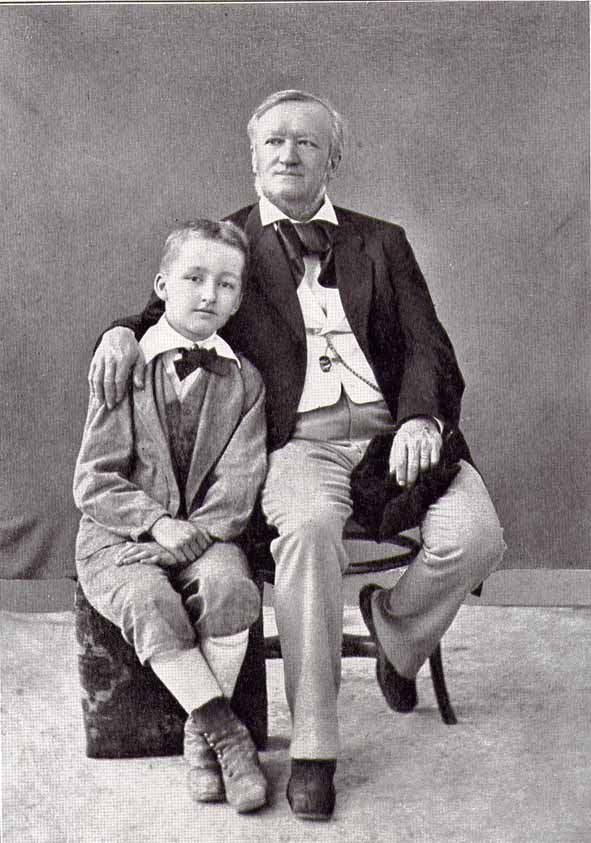 “Religion and Art” (1880)
In former times:
Christian Symbols
Religion
Siegfried and Richard Wagner, 1880
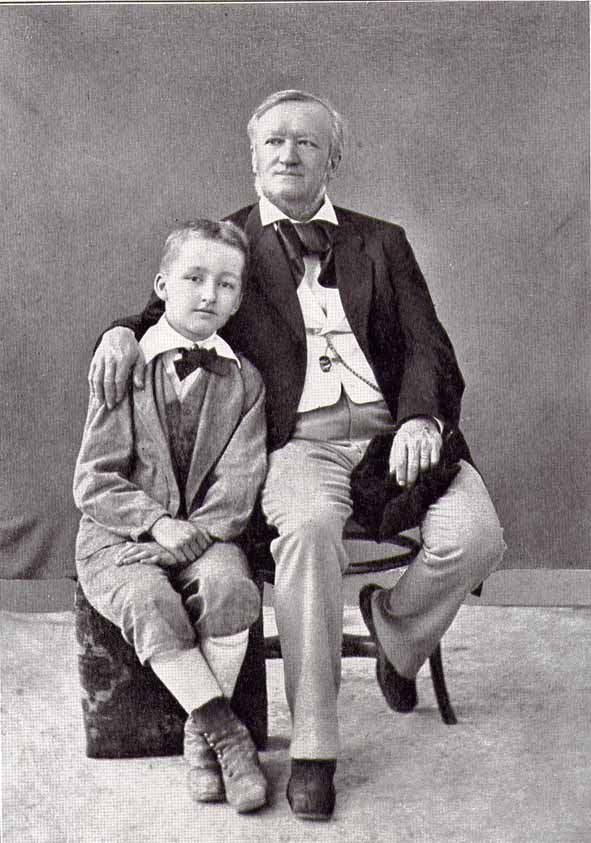 “Religion and Art” (1880)
But today, with Wagner:
Christian Symbols
Art
(Music)
Religion
Siegfried and Richard Wagner, 1880
Wagner, Parsifal (1878-81; premiere Bayreuth, 1882)
Ein Bühnenweihfestspiel (A Festival Play for the Consecration of the Stage)
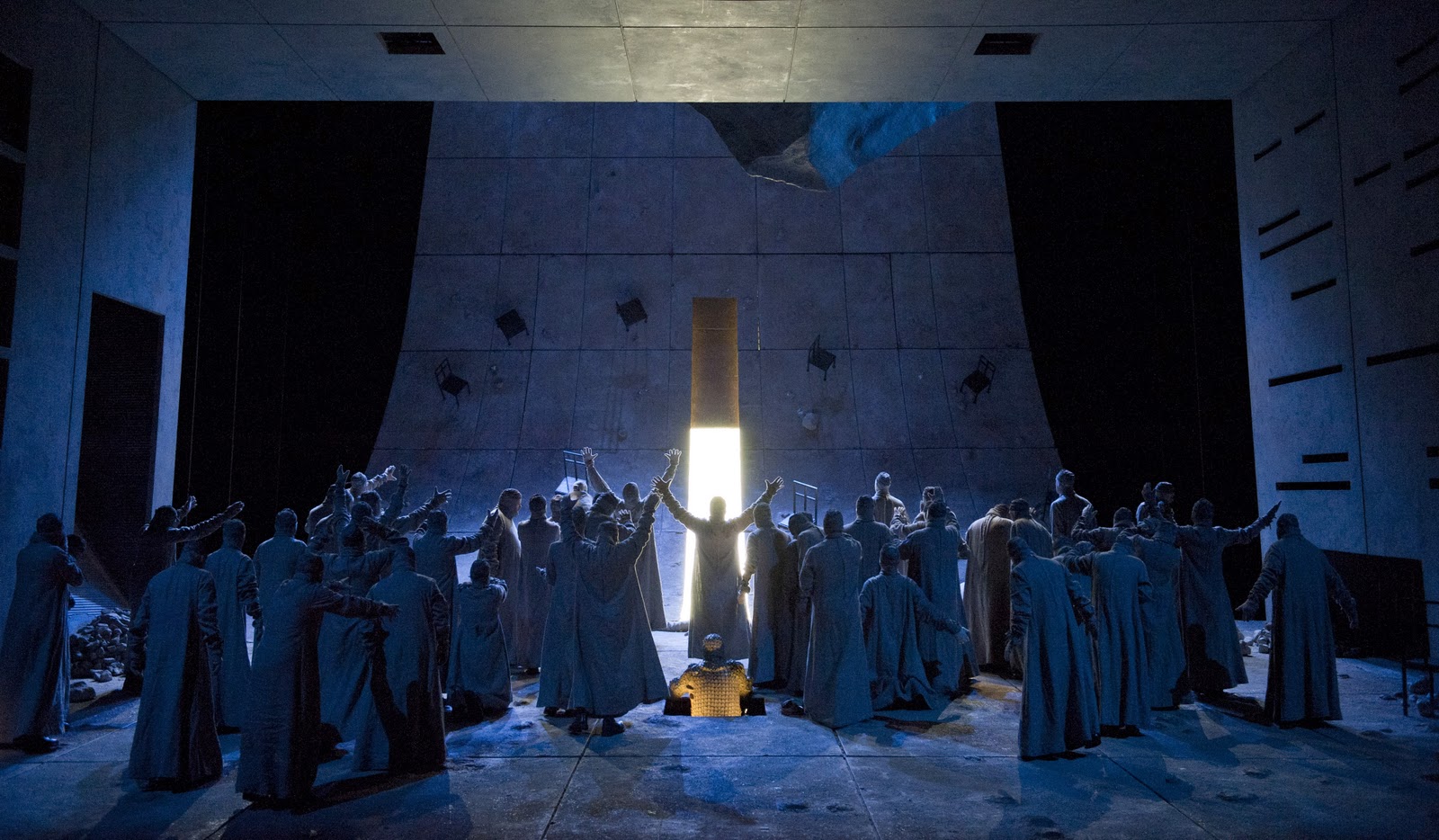 Wagner, Parsifal (1878-81; premiere Bayreuth, 1882)
Ein Bühnenweihfestspiel (A Festival Play for the Consecration of the Stage)
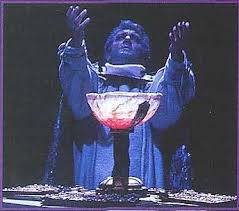 Wagner, Parsifal (1878-81; premiere Bayreuth, 1882)
Ein Bühnenweihfestspiel (A Festival Play for the Consecration of the Stage)
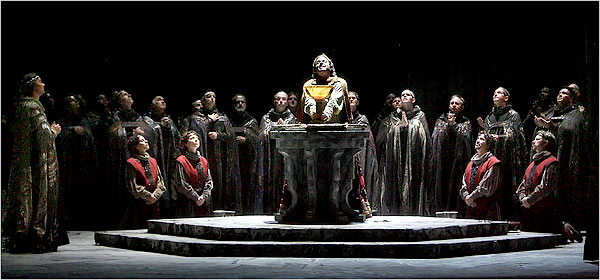 Parsifal: Prelude to Act 1
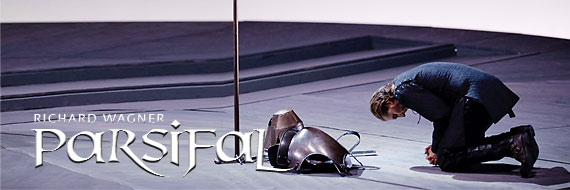 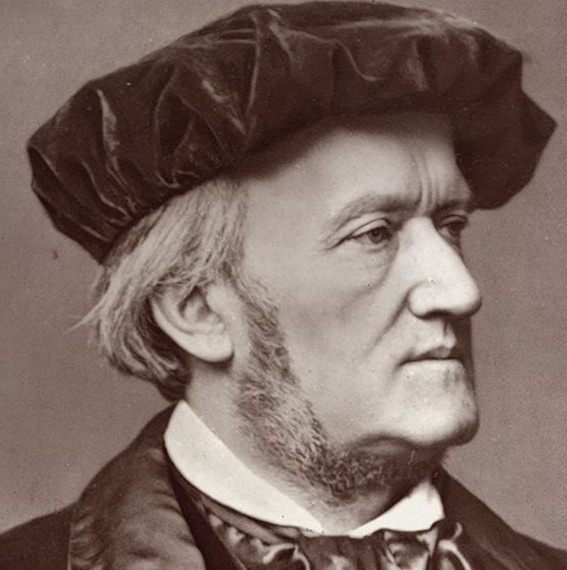 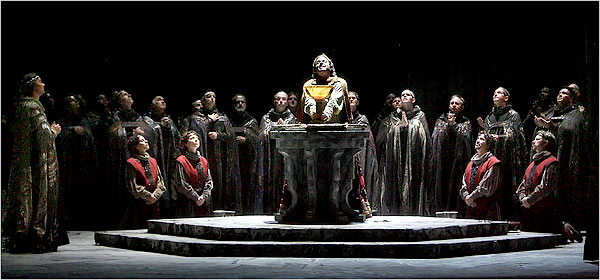 Wagner, Parsifal (1878-81; premiere Bayreuth, 1882)
Ein Bühnenweihfestspiel (A Festival Play for the Consecration of the Stage)
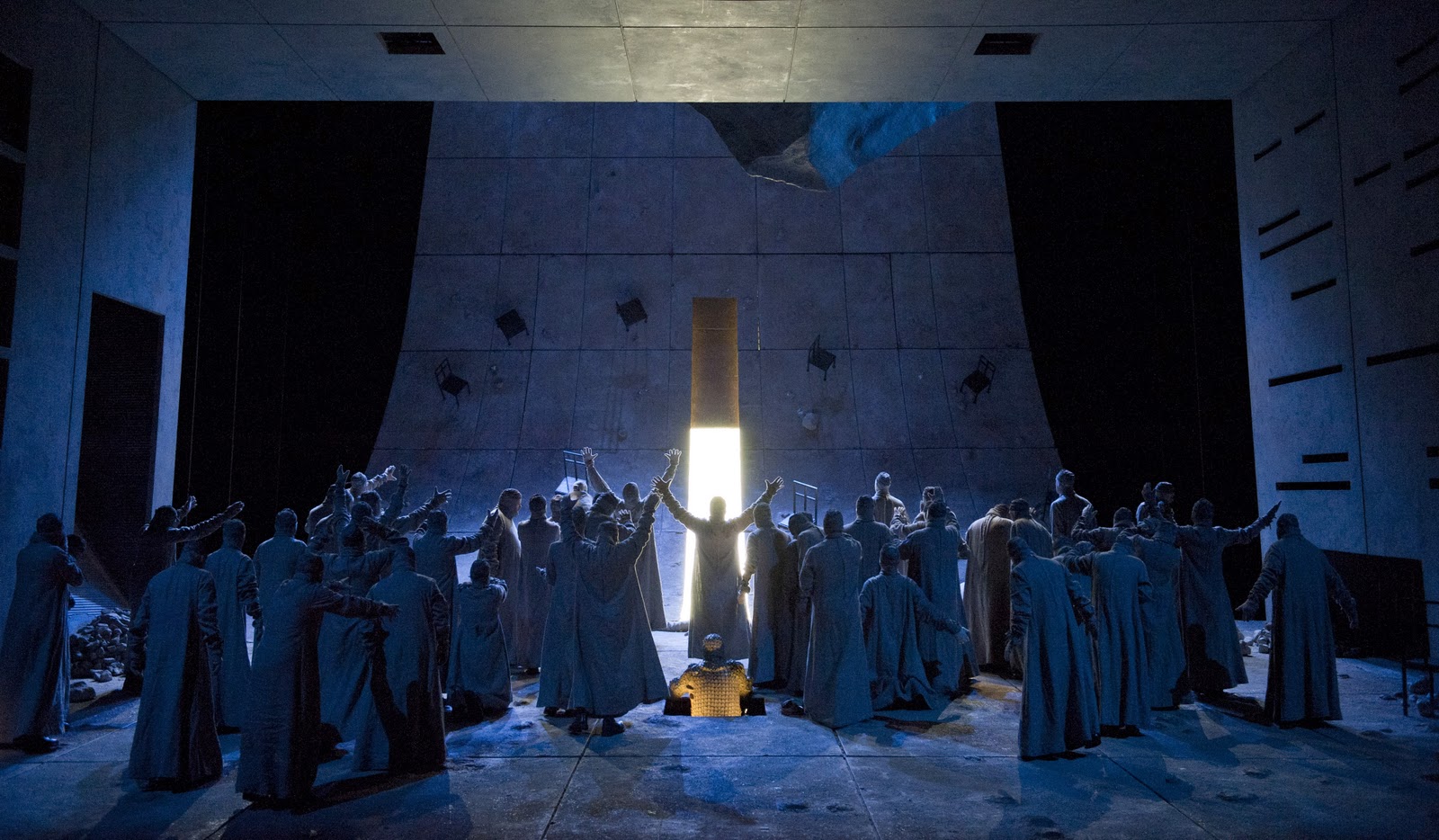 Wagner, Parsifal (1878-81; premiere Bayreuth, 1882)
Ein Bühnenweihfestspiel (A Festival Play for the Consecration of the Stage)
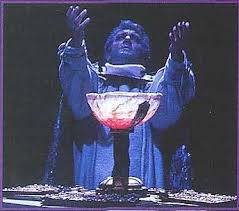 Wagner, Parsifal (1878-81; premiere Bayreuth, 1882)
Ein Bühnenweihfestspiel (A Festival Play for the Consecration of the Stage)
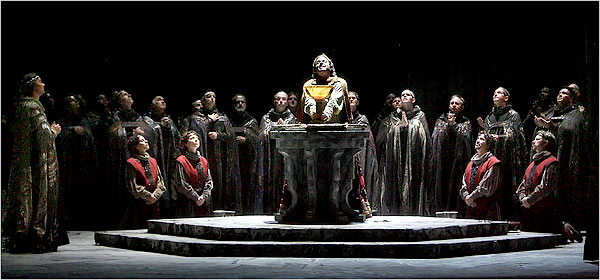 Parsifal: Prelude to Act 1
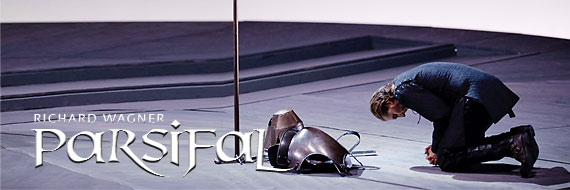 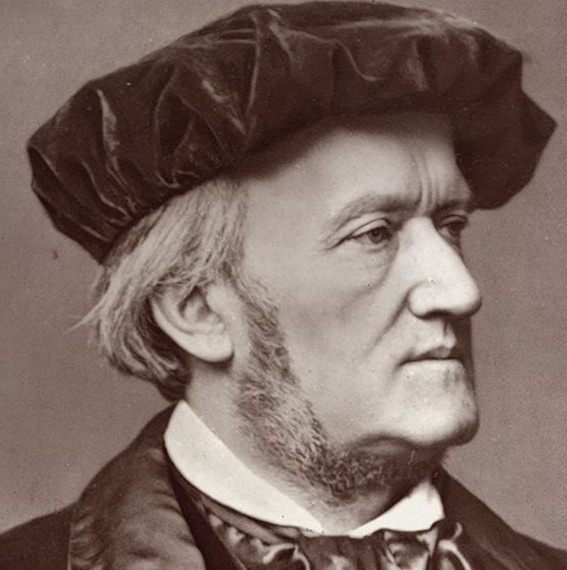 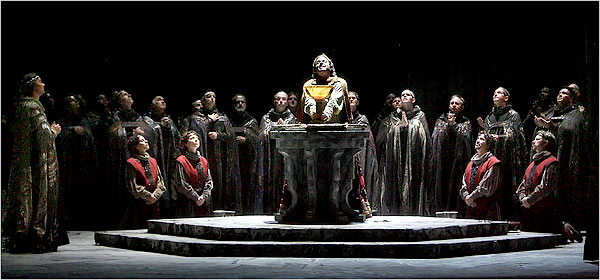